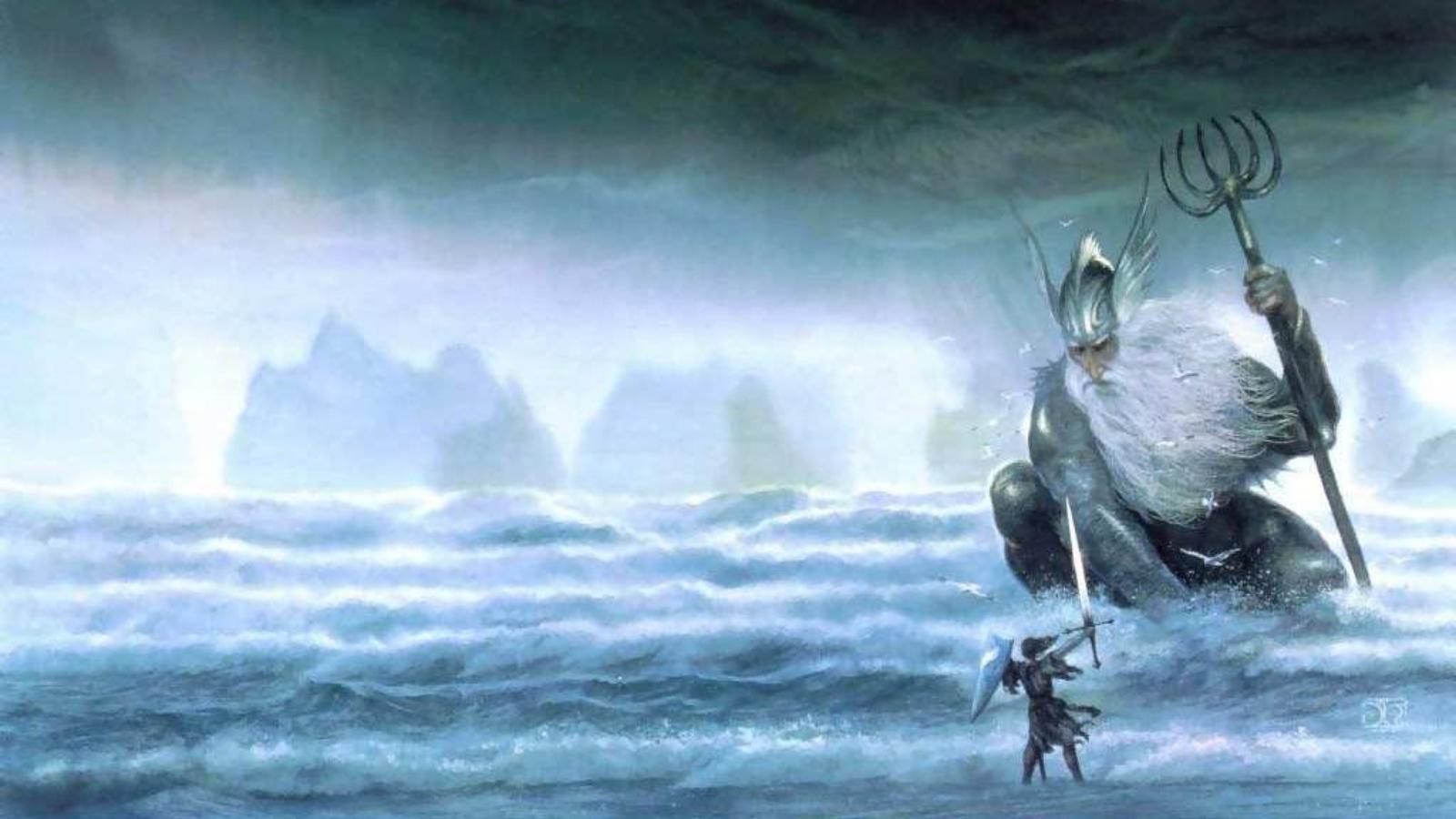 БОГИ ДРЕВНЕЙ ГРЕЦИИ
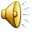 Кронос и Рея.
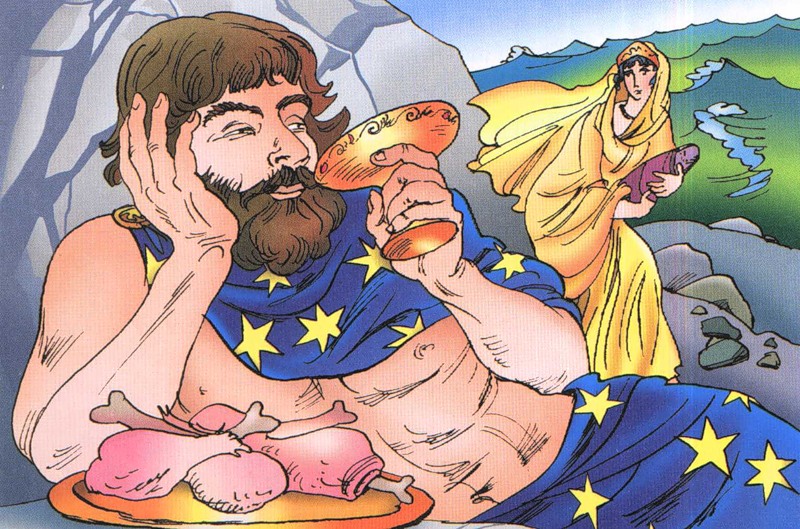 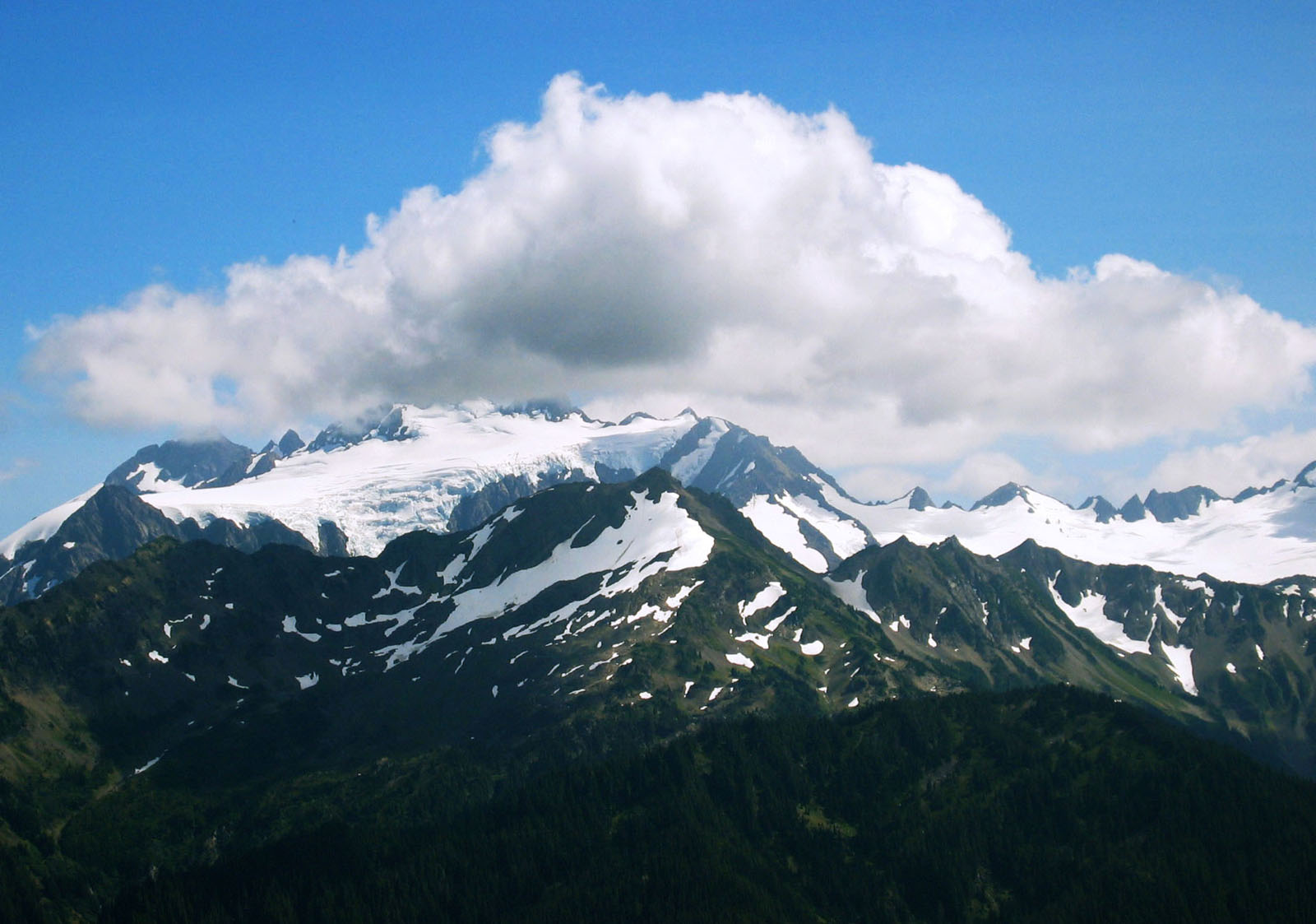 Олимп – высочайшая гора Греции и одна из самых высоких в Европе, ее высота – 2919 метров. В греческой мифологии Олимп считался жилищем 14 главных богов.
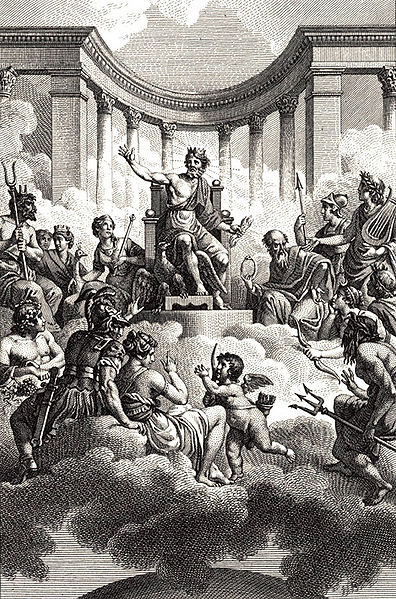 Традиционно в число олимпийских входило четырнадцать  богов.

 Списки олимпийцев не всегда совпадают.
Зевс,
Гера,
Деметра,
Гестия,
Посейдон,
Аид





а также их потомки:
Гефест,
Гермес,
Арес,
Афродита,
Афина,
Аполлон,
Артемида,
Дионис
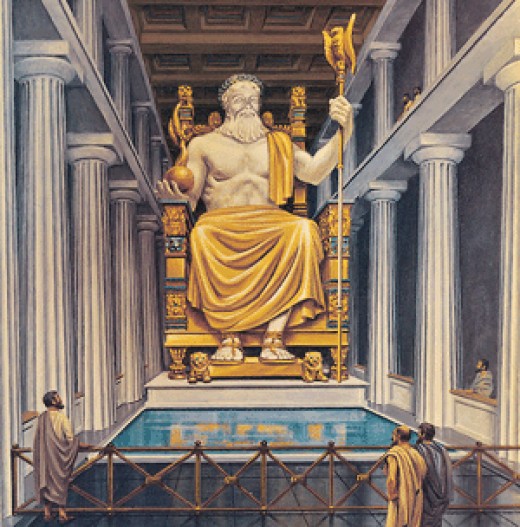 Зевс
Олимпийский-
бог неба, грома и молний, ведающий всем миром.
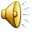 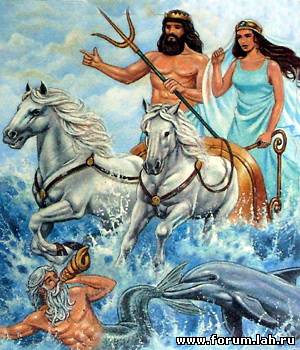 Бог Морей Посейдон 
на колеснице.
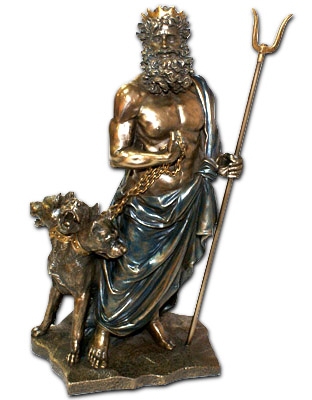 Аид - бог подземного царства
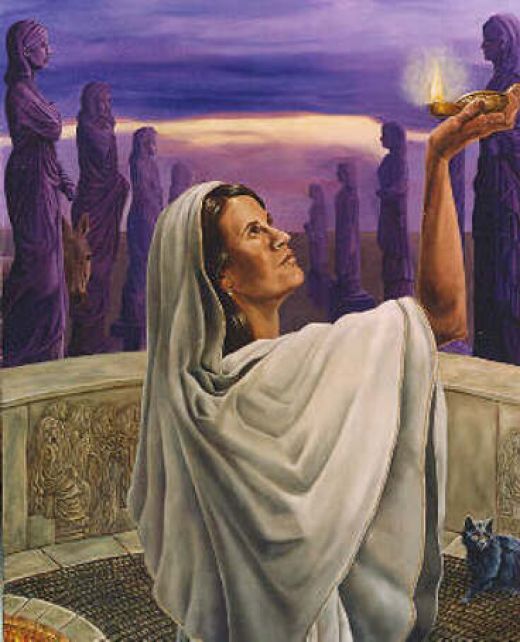 ГЕСТИЯ - богиня домашнего очага
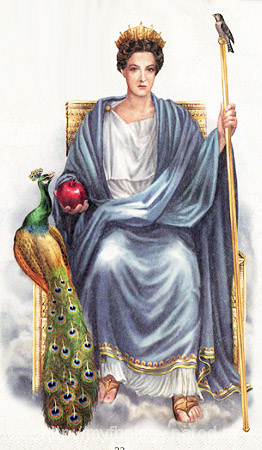 ГЕРА
Золотронную славлю я Геру, рождённую Реей,  Вечноживущих царицу, с лицом красоты необычной,  Громкогремящего Зевса родную сестру и супругу Славную. Все на великом Олимпе блаженные боги  Благоговейно её наравне почитают с Кронидом.
     ГОМЕР.
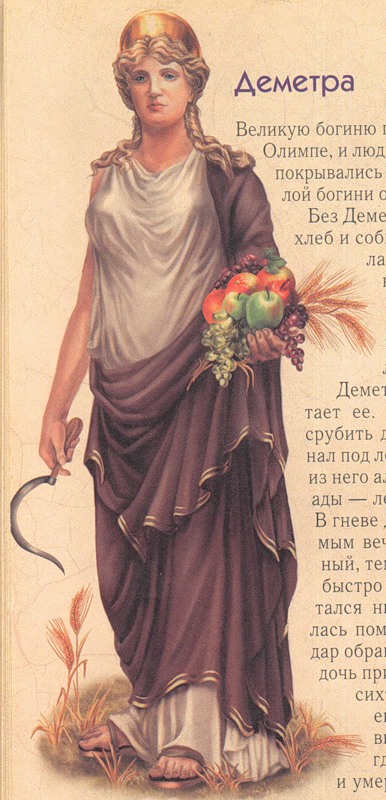 Богиня Деметра – 
богиня плодородия и земледелия
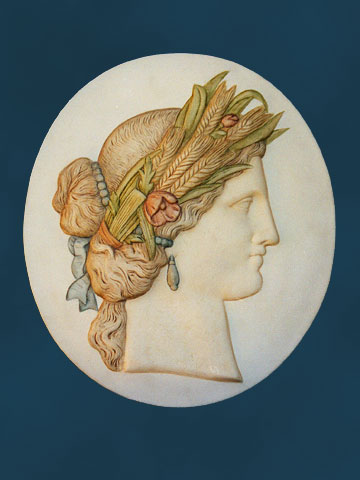 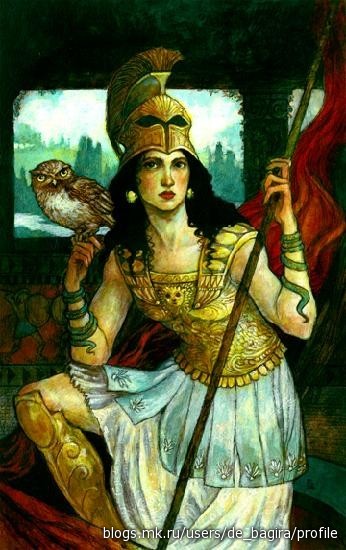 АФИНА -богиня 
организованной 
войны и мудрости
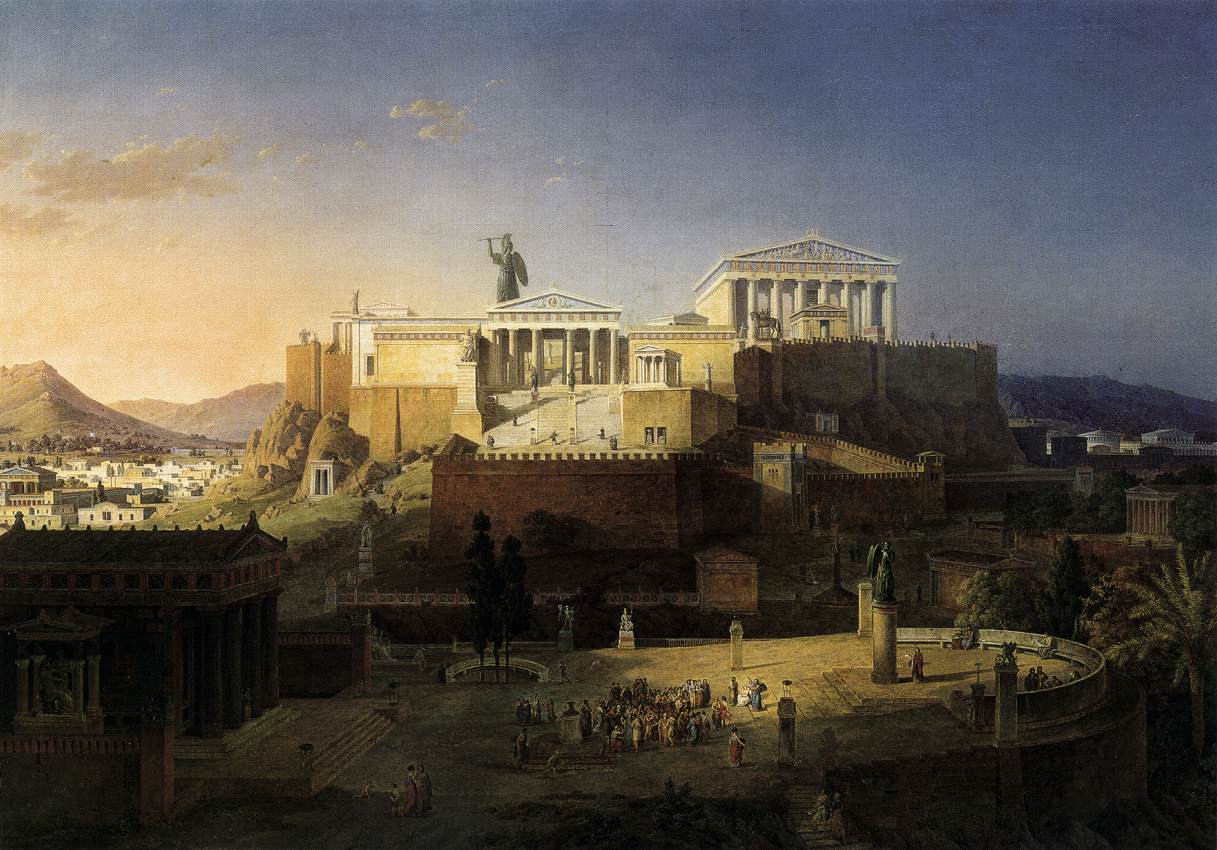 Акрополь - город богини Афины
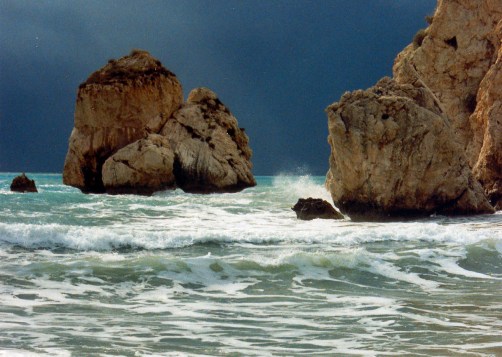 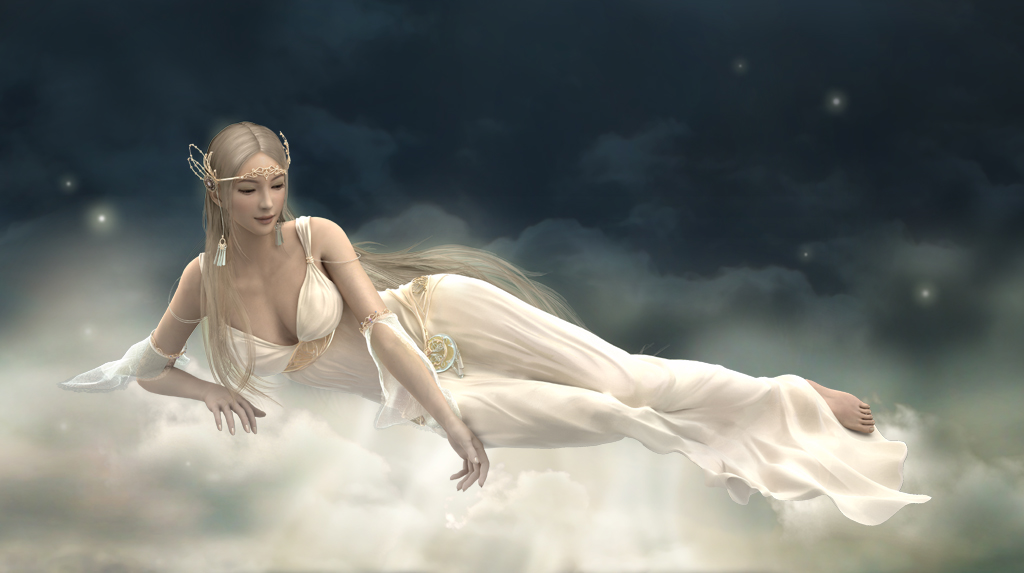 Афродита - богиня любви и красоты.
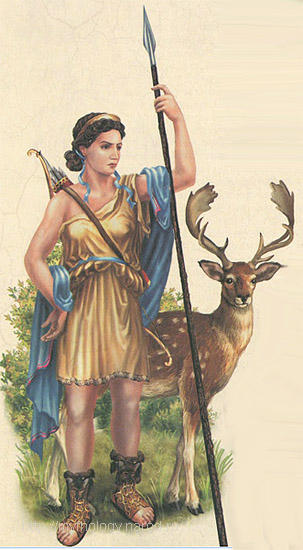 Артемида  великая олимпийская богиня
охоты
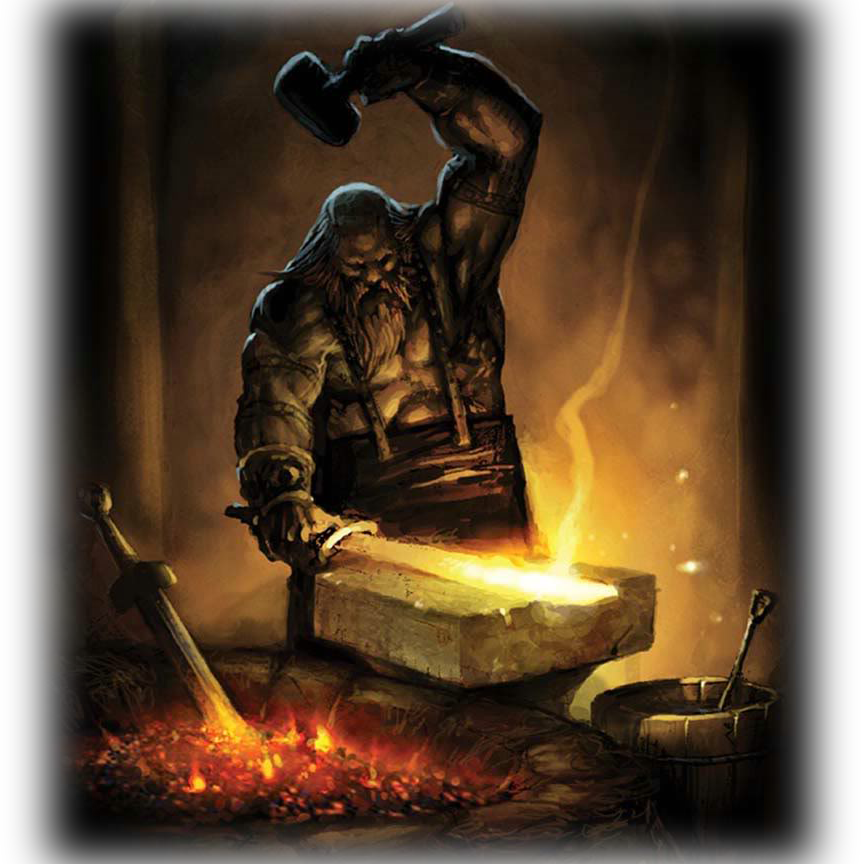 Гефест  - Бог огня, покровитель кузнечного ремесла.
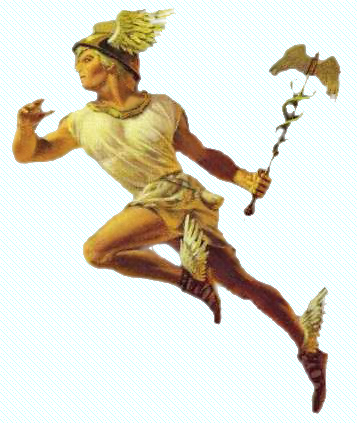 Гермес –
Бог торговли и воровства
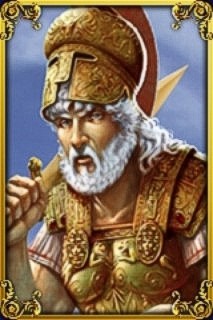 Арес -
 бог 
войны
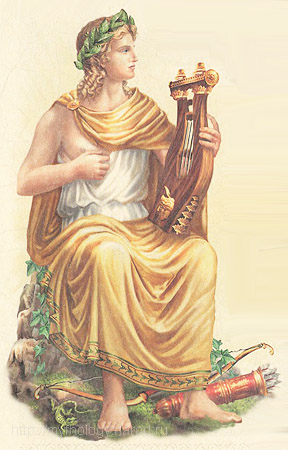 Аполлон -  златокудрый бог - охранитель стад, 
солнечного света, наук и искусств.
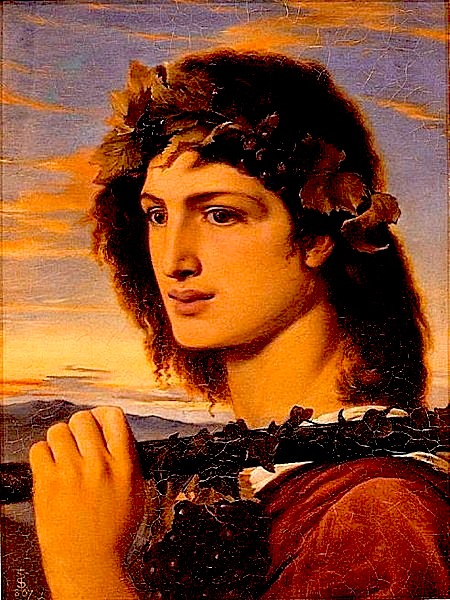 ДИОНИС –
 БОГ РАСТИТЕЛЬНО-СТИ, ВИНОГРАДОРСТ-ВА, 
ВИНОДЕЛИЯ
УКАЖИТЕ ЛИШНИЕ ПОНЯТИЯ И ОБЪЯСНИТЕ ПОЧЕМУ:


ЗЕВС

АПОЛЛОН

АРЕС

ОСИРИС

ГЕРМЕС

ТОТ
ОСИРИС
СЛОЖИТЕ СЛОВО ИЗ БУКВ:
ГИЛИЯРЕ  (вера в существование 
                    сверхъестественных сил)
РЕЛИГИЯ
НИАФА (богиня справедливой войны)
АФИНА
ТИДАРАФО (богиня любви и красоты)
АФРОДИТА
МРЕГЕС (бог торговли) 
ГЕРМЕС
ДИМАТАРЕ (богиня охоты)
АРТЕМИДА
СООТНЕСИТЕ  БОГОВ С ИХ ХАРАКТЕРИСТИКОЙ


ЗЕВС                                      а) Бог моря

АФИНА                                 б) Богиня плодородия

АФРОДИТА                          в) Богиня охоты.

ДЕМЕТРА                             г) Богиня справедливой войны и мудрости.

АИД                                       д) Богиня покровительница браков.

 ПОСЕЙДОН                          е) Бог подземного царства.

 ГЕРА                                      ж) Бог неба, грома и молний.


АРТЕМИДА                       з) Богиня красоты и любви.

4-5- 3; 6-7-4; 8-5.
М
О
Л
О
Д
Ц
Ы!
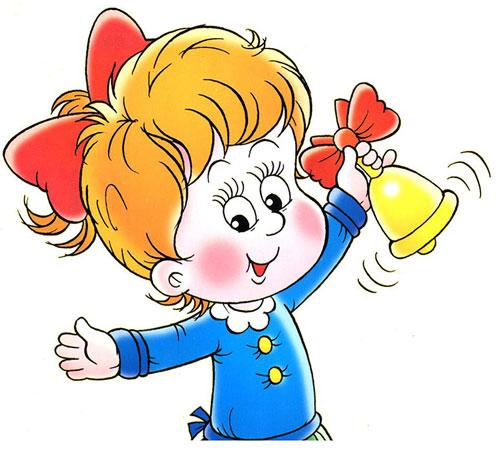